Fyzikálne a chemické vlastnosti minerálov
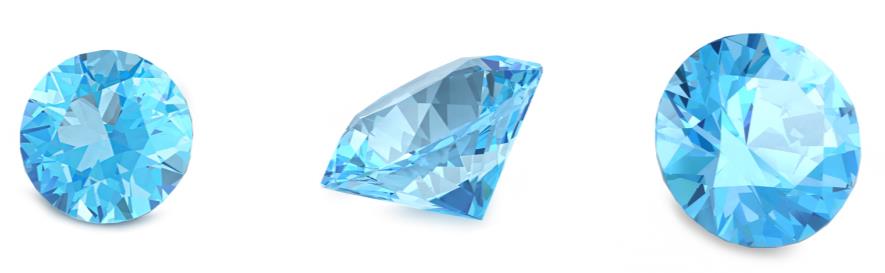 Fyzikálne vlastnosti
HUSTOTA
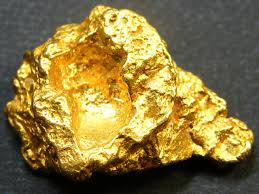 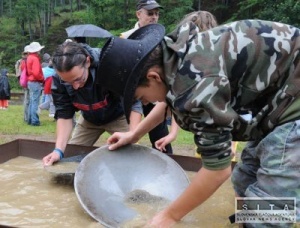 Vysoká hustota – zlato
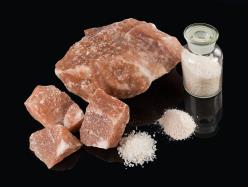 Nízka hustota – kamenná soľ
Stupnica tvrdosti
Mastenec
Kamenná soľ
Kalcit
Fluorit
Apatit
Živec
Kremeň
Topás
Korund
Diamant
Rýpu sa nechtom, medeným plieškom, drôtom
Rýpu sa klincom, nožom
Rýpu sa pilníkom, robia ryhu do skla
Rýpu sklo
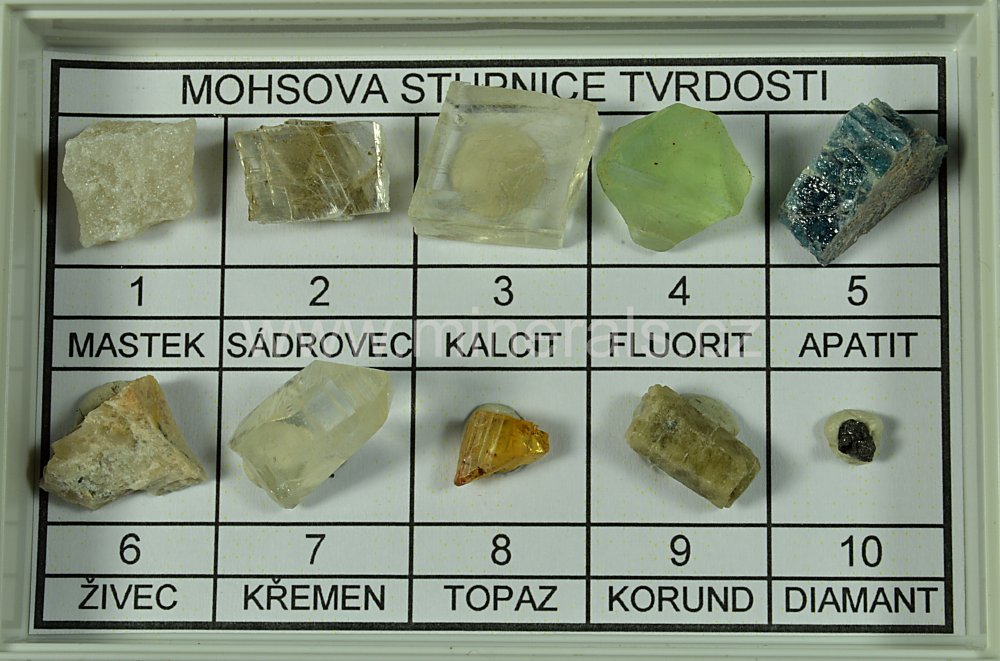 Fyzikálne optické vlastnosti
- súvisia so svetlom: farba, sfarbenie, lesk
Farba
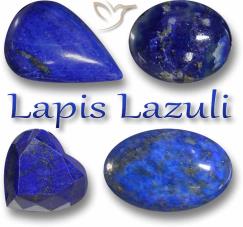 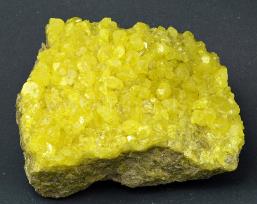 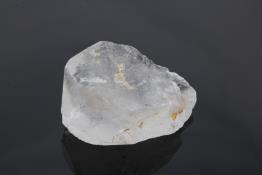 Síra
Krištáľ
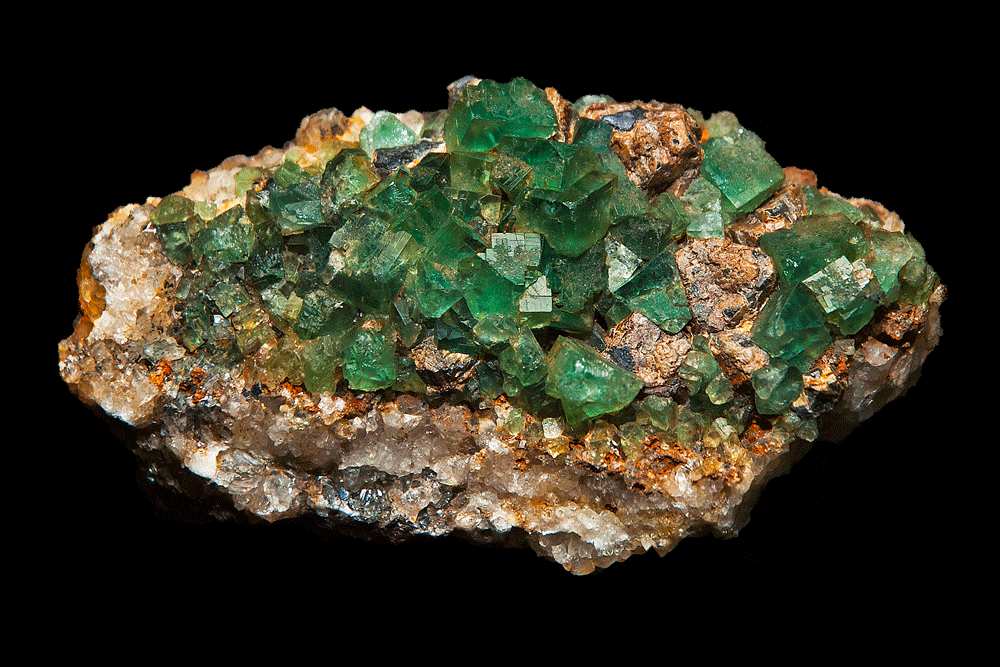 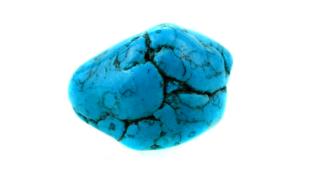 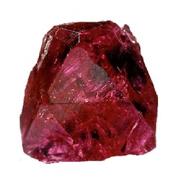 Rubín
Tyrkys
Olivín
SFARBENIE
Spôsobujú ho rôzne nečistoty: odrody kremeňa:
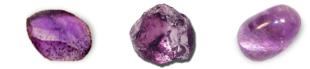 Ametyst
Citrín
Ruženín
Záhneda
Chalcedón

Ónyx
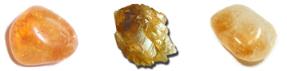 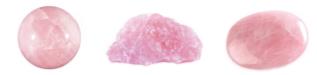 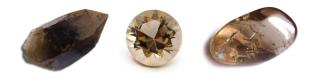 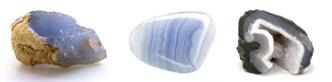 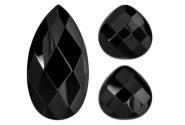 LESK
odraz svetla od plochy kryštálu
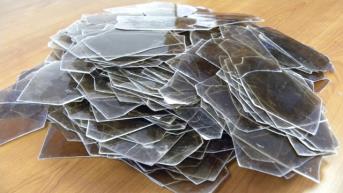 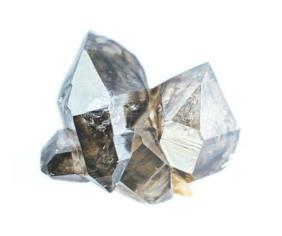 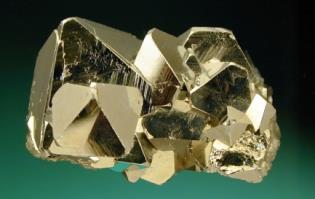 Sľuda - perleťový
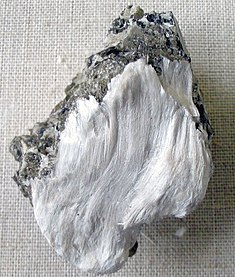 Krištáľ - sklený
Pyrit - kovový
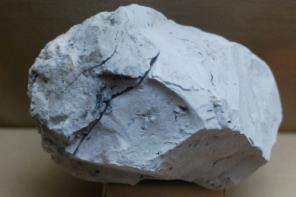 Azbest - hodvábny
Mastenec - matný
Ďalšie fyzikálne vlastnosti
Vryp
Štiepateľnosť
Lom
Kujnosť, krehkosť
Vodivosť 
Magnetické vlastnosti
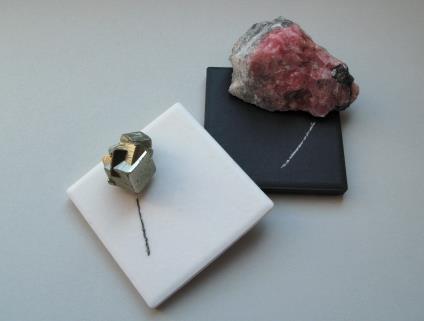 VRYP
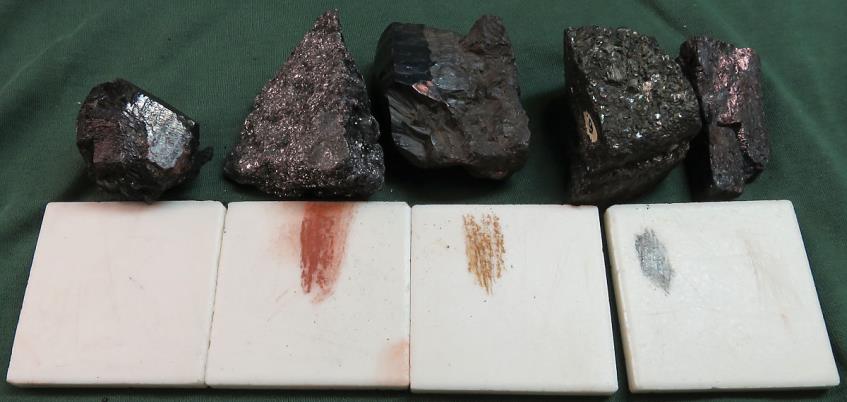 ŠTIEPATEĽNOSŤ
Veľmi dobrá štiepateľnosť – oddeľovanie tenkých platničiek – sľuda, bridlica
Štiepia sa v niekoľkých rovinách – halit
Dobrá štiepateľnosť - diamant – možno ho rozdeliť na menšie časti
Neštiepateľné – rozpadajú sa na kúsky s nerovnými plochami
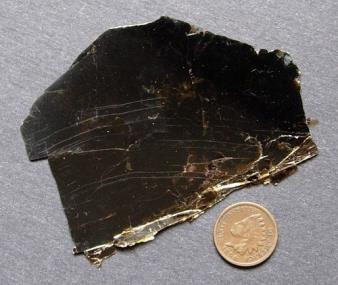 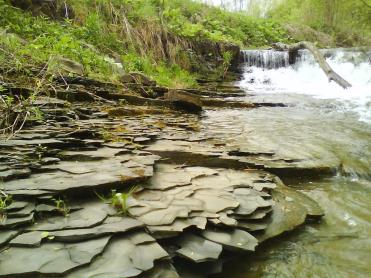 LOM
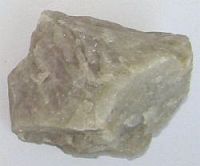 lomová plocha minerálu
	Nerovný – kremeň, sklo
	Lastúrnatý – opál, pazúrik
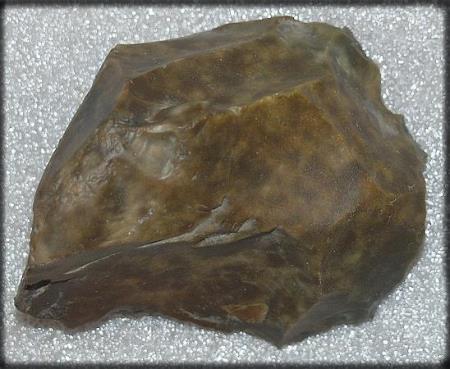 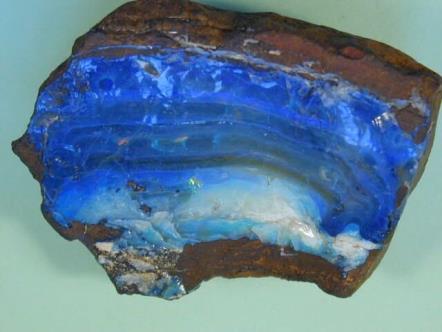 KREHKOSŤ / KUJNOSŤ
Krehký – rozbijú sa
Jemný – pri údere sa rozdrvia, ale úlomky sa nerozletia
Kujné – úderom sa nerozdrobia, ale dajú sa tepať – kovy, rudy
Pružné – sľudy, dajú sa ohnúť
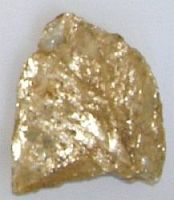 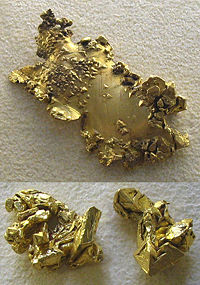 VODIVOSŤ
Všetky kovové minerály sú vodivé
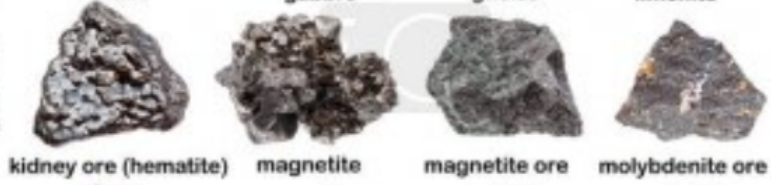 MAGNETIZMUS
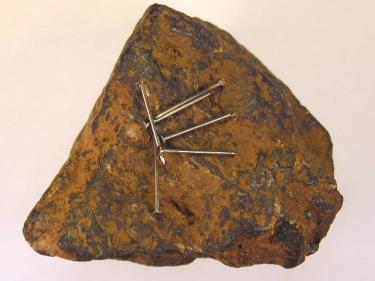 Železné minerály sú magnetické
Magnetovec – magnetit je sám magnetom
Chemické vlastnosti
Rozpustnosť vo vode: kamenná soľ, kalcit, modrá skalica
Rozklad v kyselinách: vápenec, kalcit
Oxidácia – hrdzavenie: železná ruda, pyrit

Hmatom – drsnosť, hladkosť
Čuch – zápach: síra
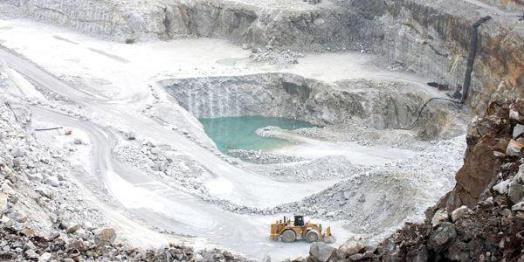